Kabuk İşlemleri
NBP126 Açık Kaynak İşletim Sistemi
Öğr.gör. Salih erdurucan
A.Ü. NMYO
1
Özel Simgeler
Komutlara argüman olarak verilebilecek özel simgeler vardır. Bu simgeler yardımıyla, değeri tam olarak bilinmeyen ya da belirli bir aralık içinde tanımlanan karakterler ifade edilebilir. 
Örneğin, ls m* komutu kullanıldığında, m ile başlayan dosyalar listelenir.
Yıldız (*) karakteri, herhangi bir ya da birden fazla karakterin yerine kullanılır. Boş kümeyi de ifade eder.
Örneğin, a* yazımı, ‘a’ karakteri ile başlayan bütün sözcükleri gösterir: a, araclar, a75 gibi...
*z yazımı ise ‘z’ karakteri ile biten bütün sözcükleri ifade eder: az, a95z, z gibi...
re*m yazımı, “re” ile başlayıp “m” ile biten sözcükleri tanımlar: resim, rengim, re57m, rem gibi...
A.Ü. NMYO
2
Özel Simgeler
Soru işareti (?) karakteri, herhangi tek bir karakterin yerine kullanılır. 
Örneğin, a? yazımı, a harfi ile başlayan 2 karakterli sözcükleri ifade eder. Burada (?) tek bir karakter yerine geçer: ab, a2, a+
kale? yazımı, “kale” ile başlayıp herhangi bir karakter ile biten
sözcükleri gösterir: kalem, kale5 gibi...
a??c yazımı ise a harfi ile başlayıp c harfi ile biten sözcükleri 
tanımlar: agac, arac, a2bc gibi..
A.Ü. NMYO
3
Özel Simgeler
Köşeli parantezler [...], belli bir karakter kümesini ya da belirli bir karakter aralığını ifade eder. Bu simge, “köşeli parantez içerisindeki karakterlerden herhangi biri” anlamına gelir.
Örneğin, [abc]z ifadesi; a, b ve c harfleriyle başlayıp z harfiyle biten, 2 karakterli sözcükleri ifade eder: az, bz ve cz.
a[57b]c ifadesi; a harfi ile başlayıp c harfiyle sonlanan, ortadaki karakterin 5, 7 veya b olduğu 3 karakterli sözcükleri gösterir: a5c, a7c, abc.
A.Ü. NMYO
4
Özel Simgeler
k[a-e] ifadesi, k harfiyle başlayan ve a, b, c, d, e harflerinden biriyle devam eden 2 karakterli sözcükleri tanımlar. Tire (-) işareti, aralık belirtir: ka, kb, kc, kd, ke.
a[1-5]* ifadesi ise a ile başlayıp 1 ile 5 arasındaki herhangi bir sayıyla devam eden tüm sözcükleri gösterir: a1, a2b, a3klm, a456, a5i gibi...
k[m,3-7] ifadesi, k ile başlayıp m harfiyle ya da 3 ve 7 arasındaki rakamlar ile biten sözcükleri tanımlar: km, k3, k4, k5, k6 ve k7.
A.Ü. NMYO
5
Kontrol Karakterleri
Özel kontrol karakterleri kullanılarak, ekran çıktısını durdurulabilir, tekrar başlatılabilir, girilen bir komut satırı silinebilir ya da çalışan bir komut durdurulabilir.
Kontrol karakterleri kullanılırken Ctrl tuşu basılı tutulmalı, ardından yapılması istenen harekete uygun tuşa basılmalıdır. Kontrol karakterleri, Tablo 1.2’de açıklanmıştır.
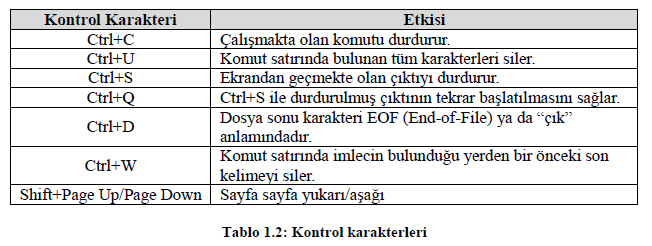 A.Ü. NMYO
6
Yardım Alma
Linux işletim sistemlerinde man komutu ile komutlar hakkında yardım alınabilir.
İngilizce “manual” (kullanım kılavuzu) kelimesinin kısaltmasından oluşmuştur.
Kullanım Şekli:
man [<Bölüm>] <komut adı>
Örneğin, ls komutunun ne işe yaradığını öğrenmek için Örnek 1.1’deki komut girilebilir:



Bu komut girildiğinde, ekranda ls komutunun ne işe yaradığı ve alabileceği
parametreler birlikte görülecektir. Klavyedeki aşağı yukarı tuşlarıyla dosya içerisinde
gezinilebilir ve “q” tuşuna basılarak çıkılabilir.
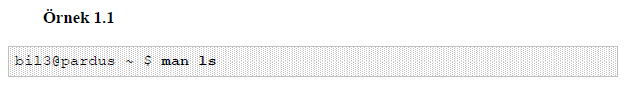 A.Ü. NMYO
7
Yardım Alma
Yardım almak için bir diğer seçenek help komutudur. Kullanımı Örnek 1.2’de
verilmiştir.




info ve <komut> --help yardım almak için kullanılabilecek diğer seçeneklerdir.
info komutunun kullanımı Örnek 1.3’te gösterilmiştir.
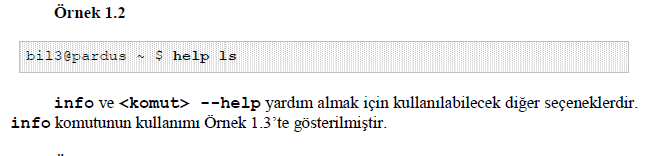 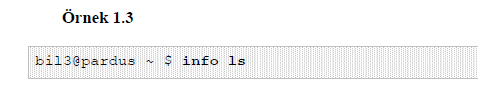 A.Ü. NMYO
8
Yardım Alma
Komut hakkında kısa yardım almak için Örnek 1.4’teki komut kullanılır.
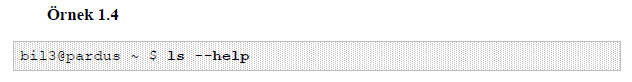 A.Ü. NMYO
9
Kaynak
1- MEB Bilişim Teknolojileri, Açık Kaynak İşletim Sistemi-3 Kullanımı. (Ankara 2013)
2- https://www.pardus.org.tr/pardus-kurulum-kilavuzu/ 16.01.2020 22:00
A.Ü. NMYO
10